Elektronická  učebnice - II. stupeň                     Základní škola Děčín VI, Na Stráni 879/2  – příspěvková organizace                                  Německý jazyk
17.1 Präpositiotionen mit Dativ und Akkusativ
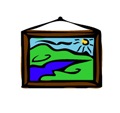 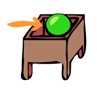 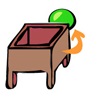 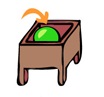 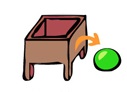 an
auf
hinter
in
neben
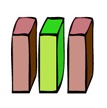 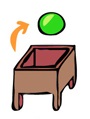 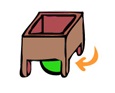 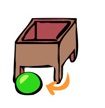 zwischen
unter
vor
über
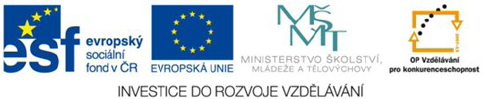 Autor: Mgr. Alena Horová
Elektronická  učebnice - II. stupeň                     Základní škola Děčín VI, Na Stráni 879/2  – příspěvková organizace                                  Německý jazyk
17.2 Was weißt du schon?
Přivlastňovací zájmena 
/Possessivpronomen/
= tato skupina zájmen 
   se v jednotném  čísle 
   skloňuje jako člen neurčitý
→ viz DUM 4 (pro šikovné)
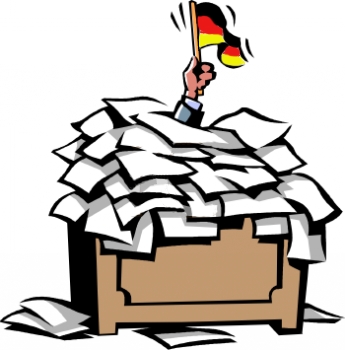 Elektronická  učebnice - II. stupeň                     Základní škola Děčín VI, Na Stráni 879/2  – příspěvková organizace                                  Německý jazyk
17.3 Was Neues erfahren wir?
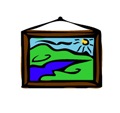 Wo?   Das Auto steht hinter dem Rathaus.
Wohin?  Gehe hinter die Tür.
POZOR!!!  IN+ DEM = IM / IN +DAS = INS
Ich wohne im (in dem) Haus / Ich gehe ins Kino.
Wo?      Er wohnt über meiner Mutter.
Wohin? Wir fahren über den See.
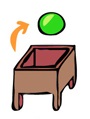 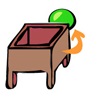 Wo?        Das Bild hängt an der Wand.
Wohin?  Hänge das Bild an die Wand.
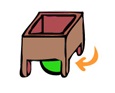 Wo?       Die Flasche liegt unter dem Bett.
Wohin?  Lege sie unter den Tisch.
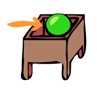 Wo?      Das Buch liegt auf dem Tisch.
Wohin?  Lege das Buch auf den Tisch!
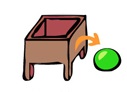 Wo?      Wir wohnen neben dir.
Wohin? Er hat sich neben mich gestellt.
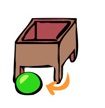 Wo?       Ich wohne in der Stadt.
Wohin?  Er geht in die Stadt.
Wo?       Er steht zwischen dem Fenster 
               und dem Tisch.
Wohin?  Lege das Messer zwischen 
                 den Teller und den Löffel.
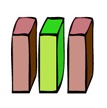 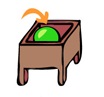 Wo?        Ich warte vor dem Haus.
Wohin?   Ich muss vor das Haus laufen.
Elektronická  učebnice - II. stupeň                     Základní škola Děčín VI, Na Stráni 879/2  – příspěvková organizace                                  Německý jazyk
17.4 Welche neue Termine erlernen wir?
Odpověz na otázku. 
V odpovědi použij osobní zájmena.
Osobní zájmena v NJ nahrazují podstatná jména. 
Př.: Andrea liest ein Buch. Sie liest ein Buch.
               Ich gehe mit Paul. Ich gehe mit ihm. 

     mit – předložka 3. pád
         → s ním → on → mit ihm
Př: Sagst du es der Mutter? Ja, ich sage es ihr.
Zeigst du das Heft dem Vater? 
Schreibst du oft deiner Freundin? 
Sagt ihr es unserem Lehrer? 
Antwortest du der Schwester gleich? 
Öffnest du dem Onkel?
Ja, ich zeige es ihm. 
Ja, ich schreibe oft ihr. 
Ja, wir sagen es ihm. 
Ja, ich antworte  ihr gleich. 
Ja, ich öffne  ihm.
Elektronická  učebnice - II. stupeň                     Základní škola Děčín VI, Na Stráni 879/2  – příspěvková organizace                                  Německý jazyk
17.5 Was merkt ihr euch?
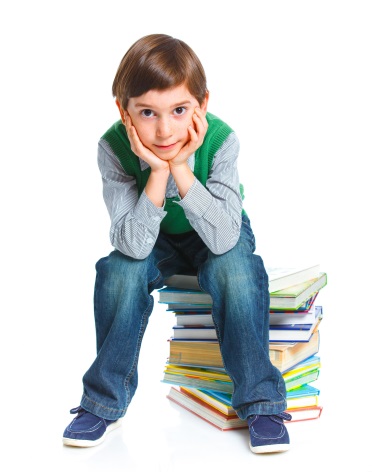 Ergänze den bestimmten  Artikel. Frag mal Wo?  Wohin?
/ Doplň určitý člen. Ptej se Kde? Kam?
Die Kinder lernen in der Schule. Der Schüler geht in die Schule.
Stellt die Lampe auf den Tisch. Die Lampe steht auf dem Tisch.
Dagmar geht an das Fenster. Sie steht jetzt an dem Fenster.
Die Katze schläft unter dem Stuhl. Jetzt springt sie auf den Sofa.
Das Bild hängt neben der Uhr. Ich hänge es neben das Fernseher.
Vor dem Haus steht eine Bank. Kommst du vor das Haus?
Wir gehen in den Park. In dem Park sind die Leute.
Stellt die Gitarre zwischen den Schrank und den Tisch.
Die Touristen fahren in die Stadt. Sie bleiben in der Stadt zwei Tage.
Die Kinder lernen in ……. Schule. Der Schüler geht in ……. Schule.
Stellt die Lampe auf ……. Tisch. Die Lampe steht auf ……. Tisch.
Dagmar geht an ……. Fenster. Sie steht jetzt an ……. Fenster.
Die Katze schläft unter ……. Stuhl. Jetzt springt sie auf ……. Sofa.
Das Bild hängt neben ……. Uhr. Ich hänge es neben ……. Fernseher.
Vor ……. Haus steht eine Bank. Kommst du vor ……. Haus?
Wir gehen in …… Park. In ……. Park sind die Leute.
Stellt die Gitarre zwischen ……. Schrank und ……. Tisch.
Die Touristen fahren in ……. Stadt. Sie bleiben in ……. Stadt zwei Tage.
Ich bin heute …… Arzt. 
Sie gehen auch am Samstag ……. Arbeit.
Wir waren …… Urlaub. ……. Meer in Griechenland.
Er trifft ……. Vater. 
Stell das Auto ……. Haus.
Was läuft jetzt ……. Kino? 
Was kocht ihr heute ……. Abendessen?
Ich muss noch ……. Geschäft gehen. 
Fährst du ……. Gebirge?
Ich habe das Spielzeug ……. Kind.
Ich bin heute beim Arzt. 
Sie gehen auch am Samstag zur Arbeit.
Wir waren im Urlaub am Meer in Griechenland.
Er trifft den Vater. 
Stell das Auto vor das Haus.
Was läuft jetzt im Kino? 
Was kocht ihr heute zum Abendessen?
Ich muss noch ins Geschäft gehen. 
Fährst du ins Gebirge?
Ich habe das Spielzeug für das Kind.
Ergänze Präposition und Artikel:
/ Doplň předložku a člen:
Elektronická  učebnice - II. stupeň                     Základní škola Děčín VI, Na Stráni 879/2  – příspěvková organizace                                  Německý jazyk
17.6 Etwas zusätzlich für geschickte Schüler
Was macht wer? / Co kdo dělá?
Sag es auf Deutsch. / Řekni to německy.
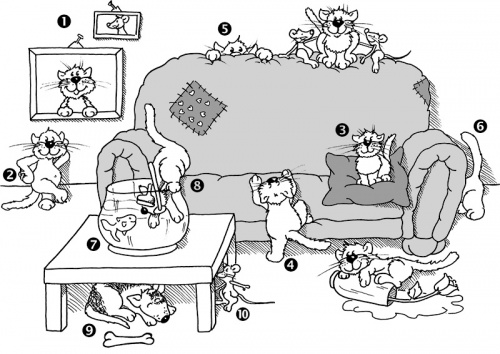 Das Bild hängt an der Wand.
Der Kater steht unter dem Bild.
Der Kater liegt auf der Couch.
Der Kater klettert auf die Couch.
Der Kater klettert hinter der Couch.
Der Kater ist hinter dem Couch.
Der Fisch schwimmt im Akvarium.
Der Kater klettert in das Akvarium.
Der Hund lieg unter dem Tisch.
Die Maus steht neben dem Tisch.
Elektronická  učebnice - II. stupeň                     Základní škola Děčín VI, Na Stráni 879/2  – příspěvková organizace                                  Německý jazyk
17.7 CLIL
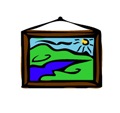 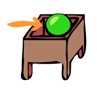 Prepositions of place – in, at, on, by, to
on
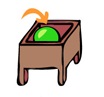 in
Elektronická  učebnice - II. stupeň                     Základní škola Děčín VI, Na Stráni 879/2  – příspěvková organizace                                  Německý jazyk
17.8 Test
Správné odpovědi:
a
c
b
d
Test  na známku
Elektronická  učebnice - II. stupeň                     Základní škola Děčín VI, Na Stráni 879/2  – příspěvková organizace                                  Německý jazyk
17.9 Gebrauchtene Quelle und Zitation
http://www.nemcinaa-z.cz/img/vyuka/vyuka_nemciny.jpg  (slide 2)
http://www.vanocni-darky.info/wp-content/uploads/deda-babi-410x272.jpg  (slide 5)
http://jdemedoskoly.cz/1_images/13066506_xl.jpg  (slide 5)
VOLTROVÁ, MICHAELA. Přehledná německá gramatika. 1. vydání. Plzeň: Fraus, 2005. 160 s.
         ISBN 80-7238-416-3  (slide 1,4) – str. 68,69
5.      Obrázky z databáze klipart (slide 2,3,6)
Elektronická  učebnice - II. stupeň                     Základní škola Děčín VI, Na Stráni 879/2  – příspěvková organizace                                  Německý jazyk
17.10 Annotation